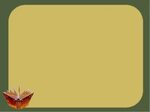 Библиотека
 юного 
детектива
литературная игра
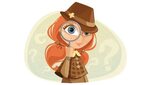 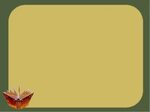 Дорогие леди и джентльмены, я Шерлок Холмс, приглашаю Вас пройти курс обучения в моей школе детективов. Почему именно Вас? Да потому, что все говорят о вашей проницательности, уме, ловкости и хитрости.       Мне очень нужны такие помощники, но я должен убедиться, что вы действительно такие, как о Вас говорят.       Для этого пройдите мои испытания!
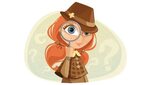 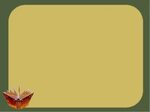 Мы начинаем входить в роль детективов. Предлагаю ответить на вопросы, размышляя над каждым не более пяти секунд.
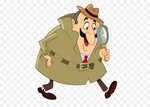 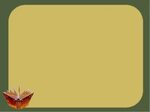 Разминка
1.         Разбойника, убивающего людей одним звуком собственного голоса, побеждает человек, только что научившийся ходить. Кто он?  
2.         Простая «работница» сельского хозяйства создаёт изделие из драгоценного металла. Её хозяева, пожилые супруги, начинают испытывать изделие на прочность. Внезапно появляется незнакомка и разбивает ценное произведение. Как она это сделала? 
 3.         В одной стране для установления личности стали специальной меркой измерять ноги. Кого искали таким необычным способом? 
4.         Фермер вырастил на участке рекордный урожай, но не смог справиться с уборкой и пригласил ещё пять работников. Кто они? 
5.         Некая высокопоставленная женщина выслеживает свою родственницу при помощи специального устройства и отравляет её. Умершую помещают в гроб, однако впоследствии девушка оживает при помощи своего жениха. Назовите его имя.
 6.         Под угрозой расправы гость выселяет хозяина из дома. Друзья хозяина напрасно стараются урезонить захватчика. Только угроза применения холодного оружия заставляет его покинуть дом. Что это за оружие?
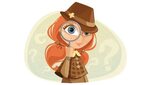 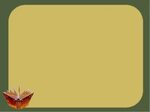 КОНКУРС 1: ОБЛИК «ПРЕСТУПНИКА»
1.         Маленькая юркая старушка, любит безобразничать, ругаться и совать нос не в свои дела. 
2.         Прелестная, нежная, вся из ослепительно белого льда! Глаза её сверкают, как звёзды, но в них нет ни теплоты, ни кротости. 
3.         Особые приметы разыскиваемого: злые выпученные глаза, длинные усы, большой нос, тяжелый подбородок. Когда он в гневе, топочет ногами и машет руками. Глаза у него прищурены и всегда смотрят в левую сторону. Особо опасен и жаден. И самая главная примета – длинная густая нечёсаная борода. 
4.         Многоногий мохнатый старичок с острыми зубами и злобным оскалом, тайно пробрался на праздничный обед и похитил хозяйку. 
5.         Страшный усатый рыжий великан, повергший в обморочное состояние всех зверей. 6.         Он сверкает страшными глазами, стучит страшными зубами. Он злой, кровожадный и беспощадный разбойник. 
7.         Высокая, стройная, белолицая и румяная царица. С большим умом, своенравием и ревностью.
8.         Страшное, мохнатое чудище, не то зверь, не то человек. Вопит несчётным числом голосов диких животных.
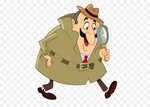 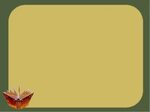 КОНКУРС 2: МЕСТО ПРОИСШЕСТВИЯ
Когда происходит какое-либо происшествие или преступление, то самое первое что делает сыщик – это осматривает место происшествия. И теперь, вы должны узнать, из какой сказки даны описания «места происшествия».

1.         Героиня этой сказки, совершенно случайно, оказалась в светлой горнице, в которой стояли кругом лавки покрытые коврами и большой дубовый стол. Согревала горницу печь с изразцовой лежанкой. 2.         Входит он во дворец по лестнице, устланной кармазинным сукном, с позолоченными перилами; вошёл в горницу – нет никого; а убранство везде царское, неслыханное и невиданное: золото, серебро, хрустали восточные, кость слоновая и мамонтовая. 
3.         Это была самая восхитительная и уютная комната в мире, с маленькой кроватью, с фонтаном посередине, из которого била тоненькая струйка воды, падавшая в красивый бассейн. … И здесь всё было зелёного цвета.
 4.         Маленький дом, состоящий из 180-ти кирпичей, куда помещался только хозяин. 
5.         Куда же послали героя?
– Иди, добрый молодец, по этой тропинке, увидишь терем-не терем, избу-не избу, сарай-не сарай, заходи туда и становись за печью. Там найдёшь… 
6.         Высокая крепость, терем, окошко в тереме, на окошке – золотая клетка, а в клетке – …
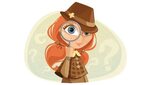 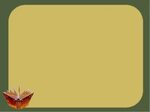 КОНКУРС 3: ШИФРОВАЛЬЩИКИ
А теперь узнаем, какие из вас получатся шифровальщики.
 Вставьте в зашифрованные слова буквы, чтобы получились имена сказочных героев.
БРМЛЙ 
ЦКТХ 
МЙДДР 
ФДР 
ЙБЛТ 
ТРКНЩ 
КРКДЛ 
КРКЛ
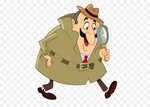 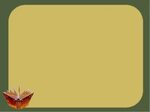 КОНКУРС 5:   ЗАКОН И ПОРЯДОК
Знание законов обязательно для детектива, поэтому сейчас мы с вами вспомним некоторые статьи Всеобщей декларации прав человека.
1.         Содержание одной из статей Всеобщей декларации прав человека гласит: «Брак может быть заключён только при обоюдном и свободном согласии обеих сторон». Назовите сказку Андерсена, в которой её героями эта статья нарушается. 
2.         В какой сказке Андерсена нарушено право ребёнка: «Дети имеют право жить со своими родителями, и никому не позволено их разлучать»? Из дома бабушки Снежная Королева увезла маленького Кая в свой ледяной дворец.
3.         В какой сказке Андерсена нарушено право ребёнка: «Ребёнок не обязан быть как все»? Его били, щипали, гнали отовсюду за то, что он был не как все.
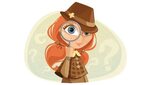 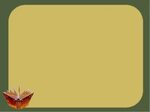 КОНКУРС 6: УЛИКИ И НАХОДКИ
Для раскрытия преступления очень важны улики. В этом задании вы должны по отдельным предметам узнать, кому они могут принадлежать.

       Сапоги сорок пятого размера 
      Сапоги с золотыми застёжками 
         Зеркало 
        Короб с пирожками 
         Гармошка 
       Шарманка
       Лампа
          Шапка-ушанка
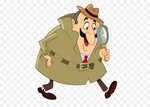 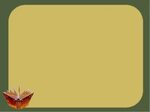 Вы показали себя достойными игроками 
в клубе детективов и проявили недюжинные способности при решении детективных загадок. 
     Острый глаз, логическое мышление, память, привели вас к победе.
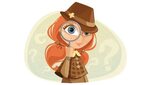 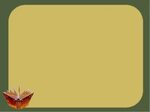 Спасибо!
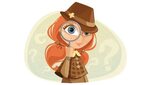 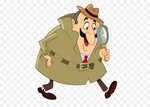